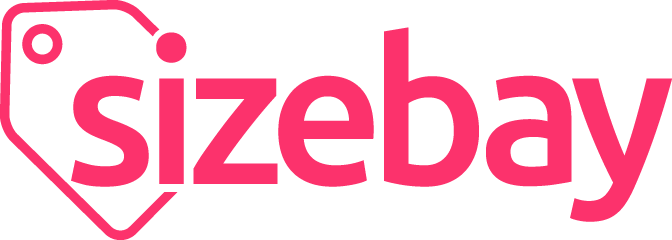 Venda roupas no tamanho certo para seus clientes
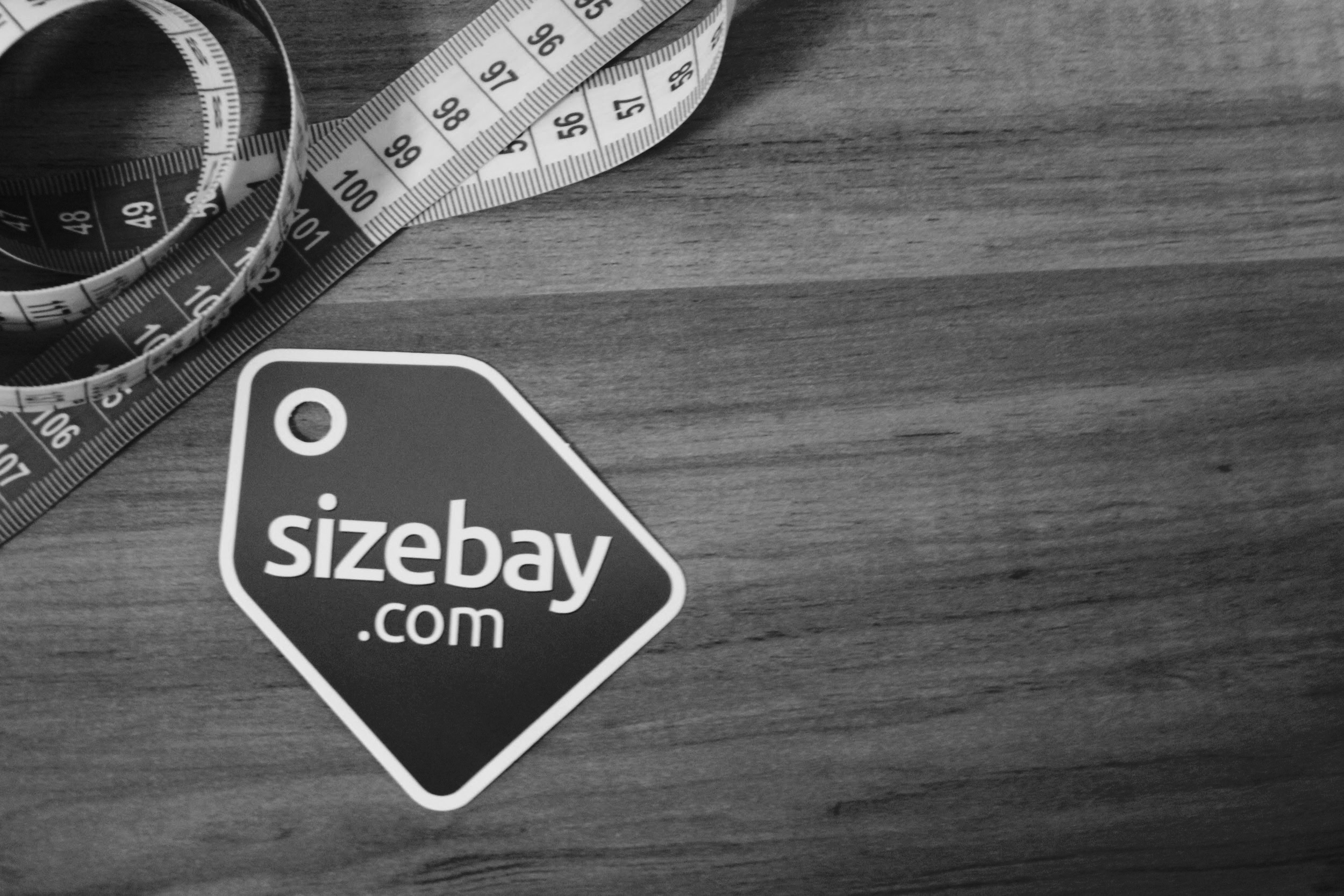 MISSÃO
Ajudar as pessoas a encontrar e comprar roupas  no tamanho certo e os e-commerces  a vender mais e melhor, reduzindo  as trocas/devoluções, tornando  a experiência de compra de moda na internet mais assertiva.
[Speaker Notes: Ajudar as pessoas a comprar roupas no tamanho certo e os e-commerces a vender mais e melhor, reduzindo as trocas/devoluções tornando a experiência de compra de moda na internet mais confiável]
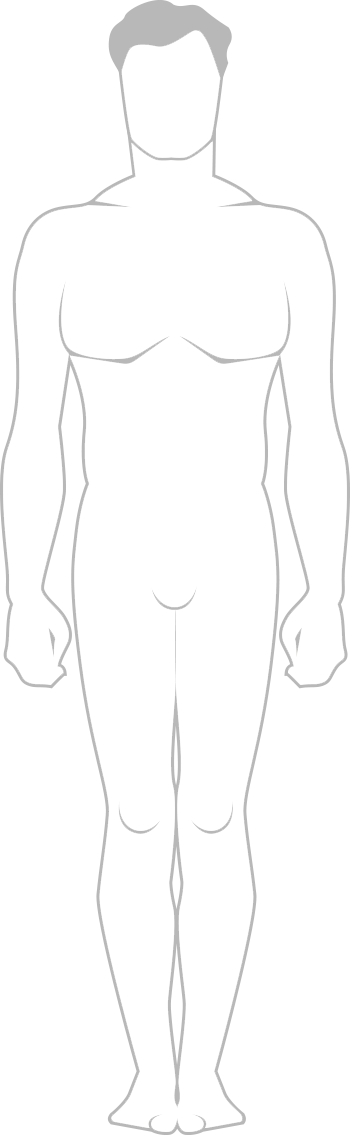 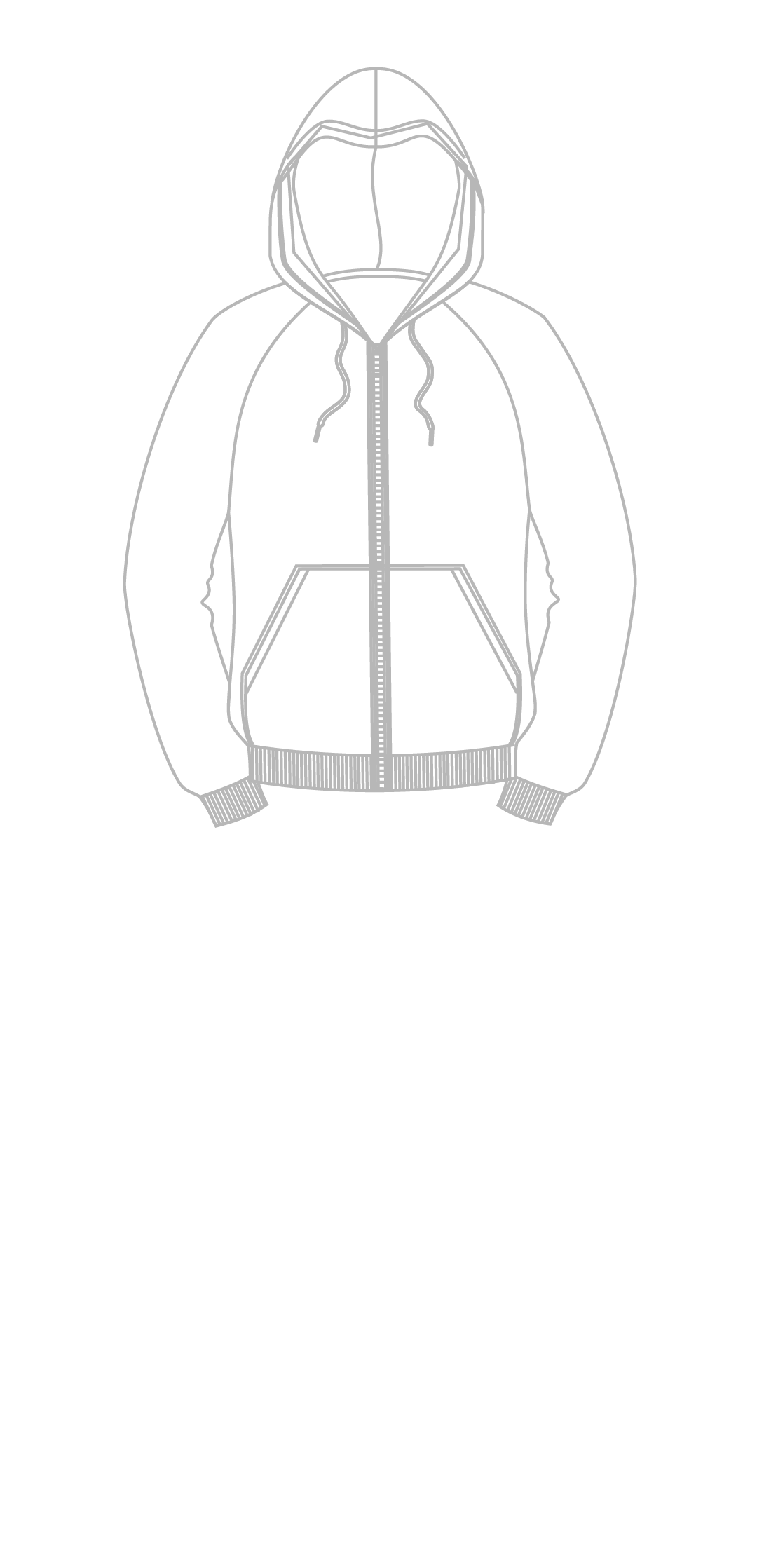 Desconhecem suas próprias medidas corporais
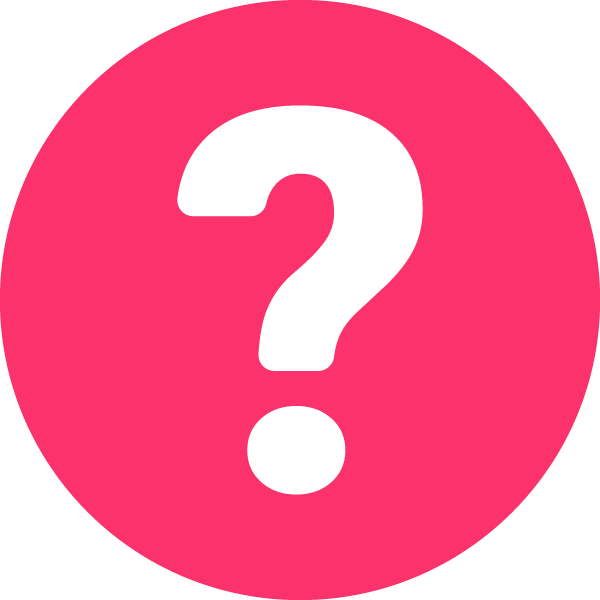 Não fazem ideia do tamanho da roupa.
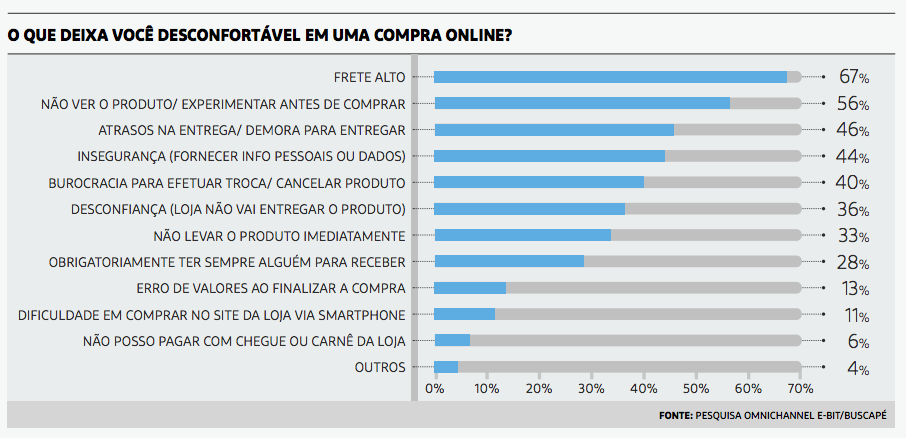 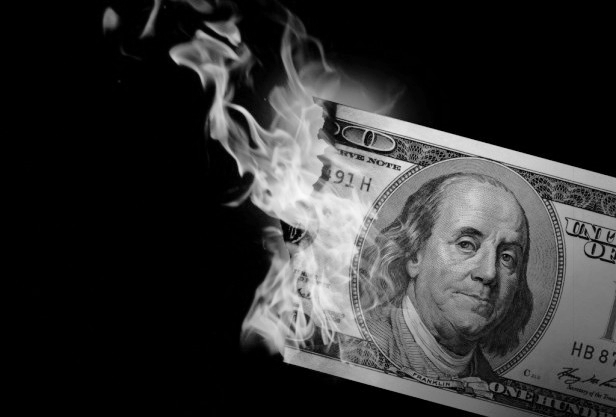 A devolução/troca corroem até 6% do resultado líquido  das lojas virtuais
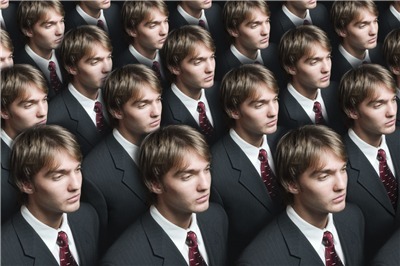 [Speaker Notes: Ponderar que "Padronizar não responde a pergunta"]
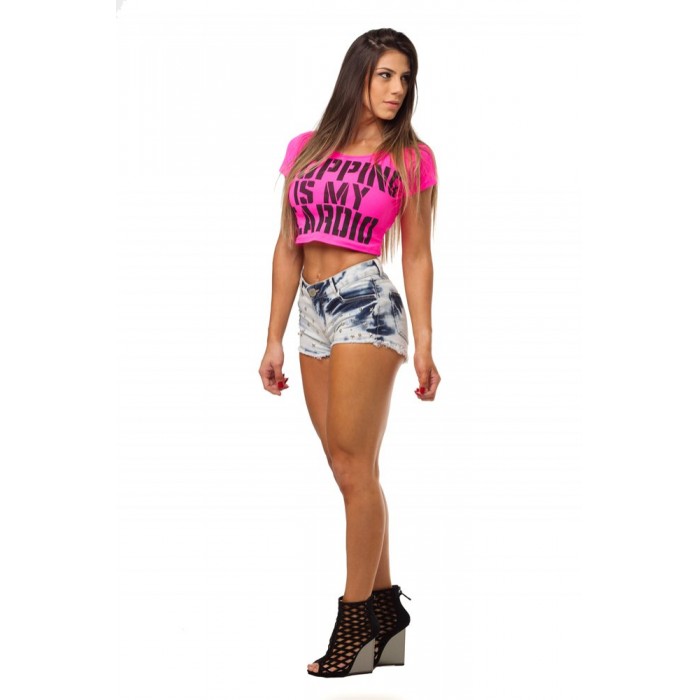 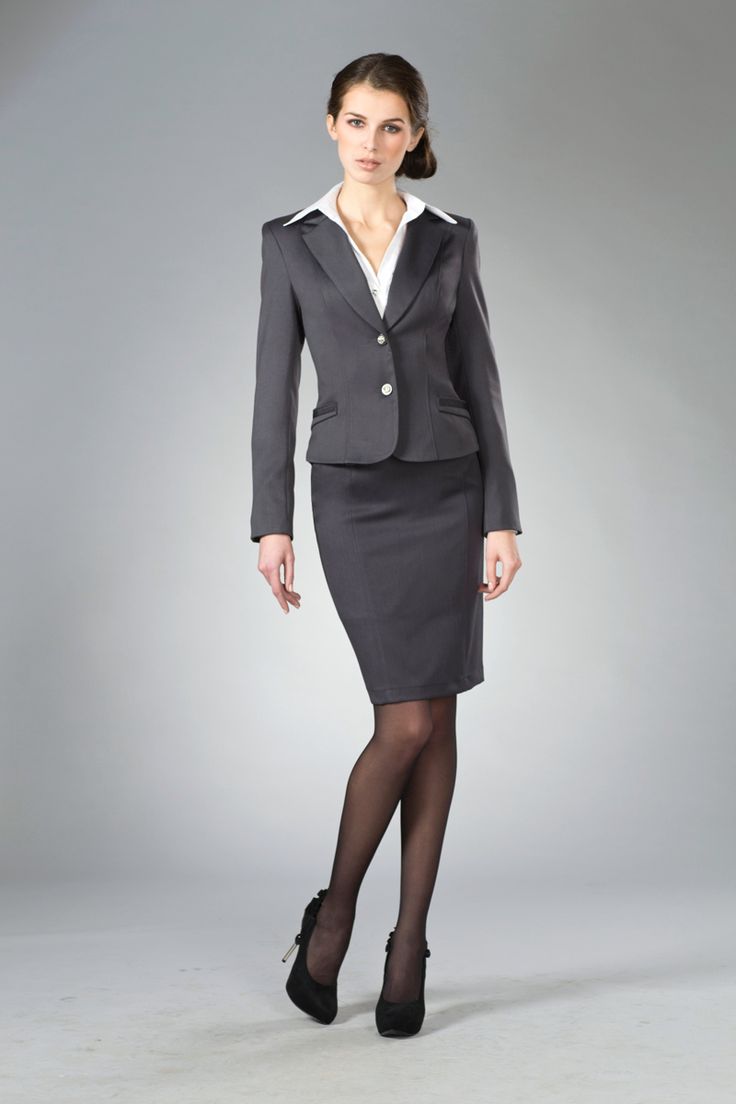 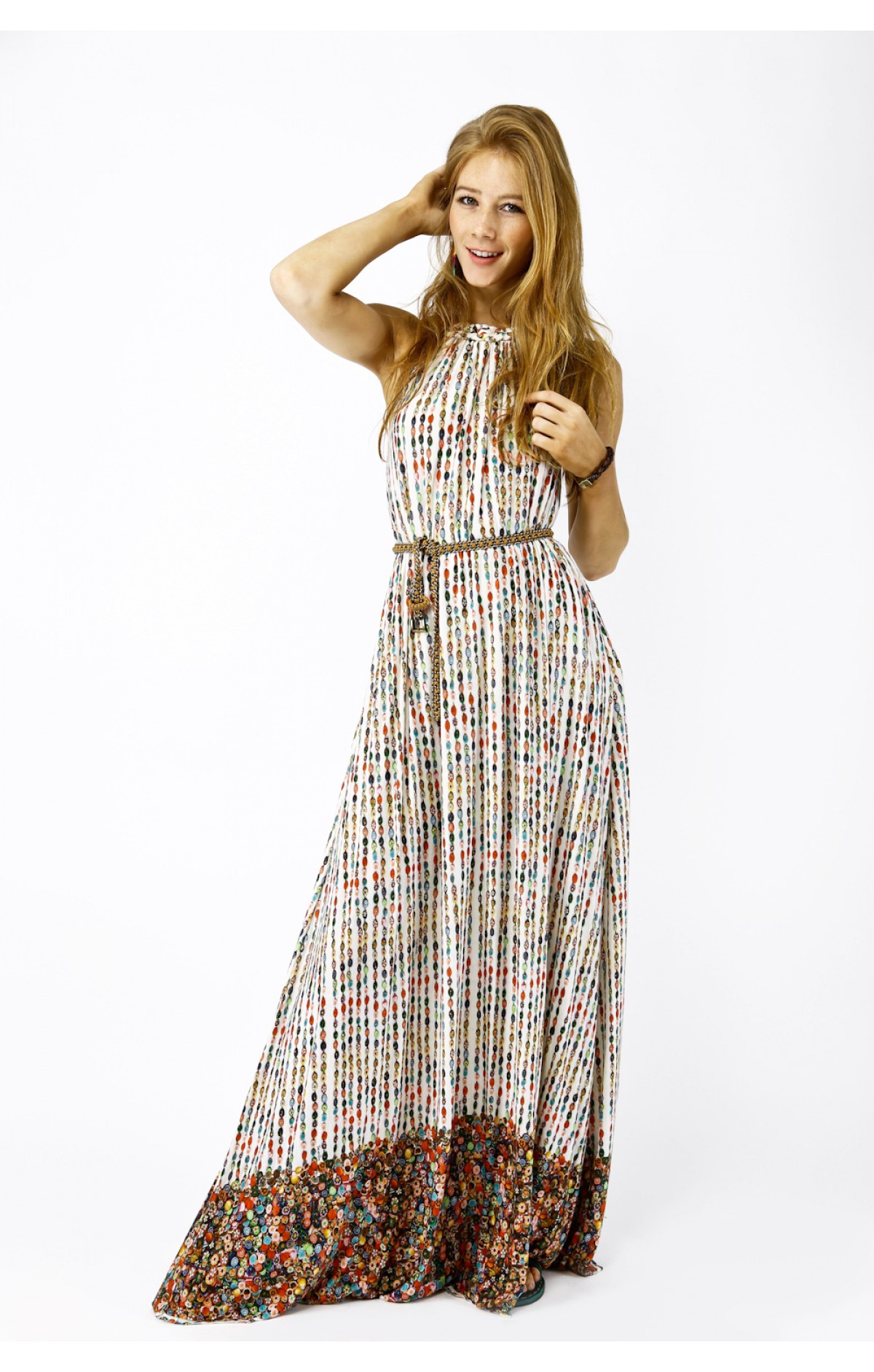 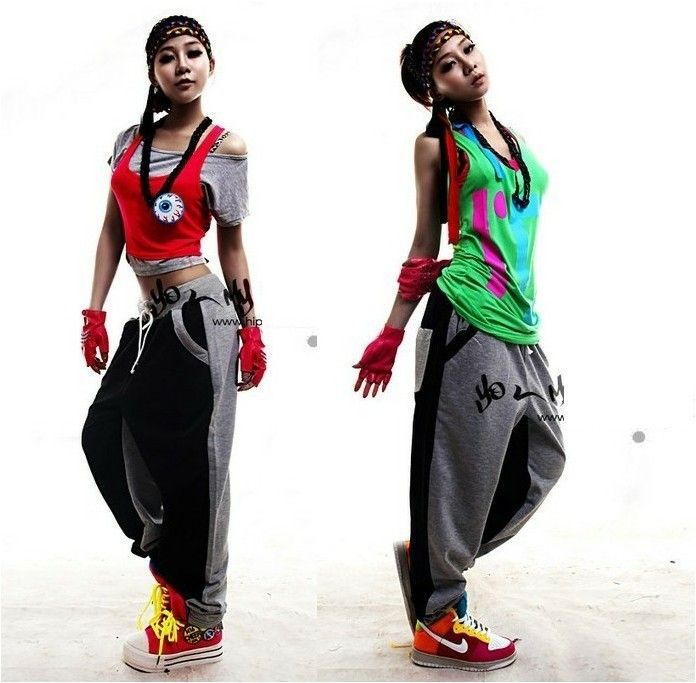 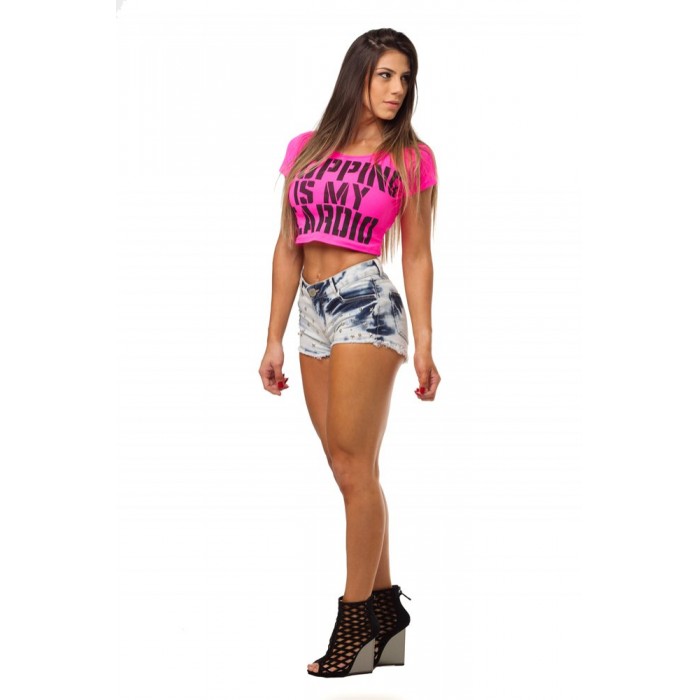 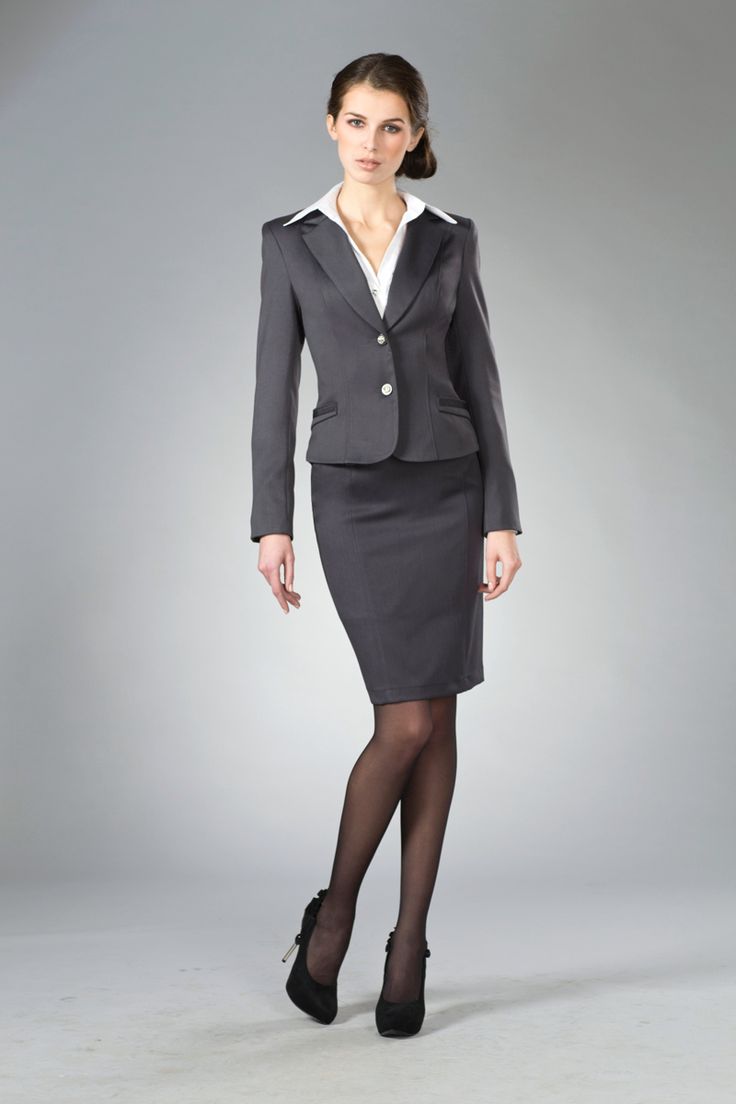 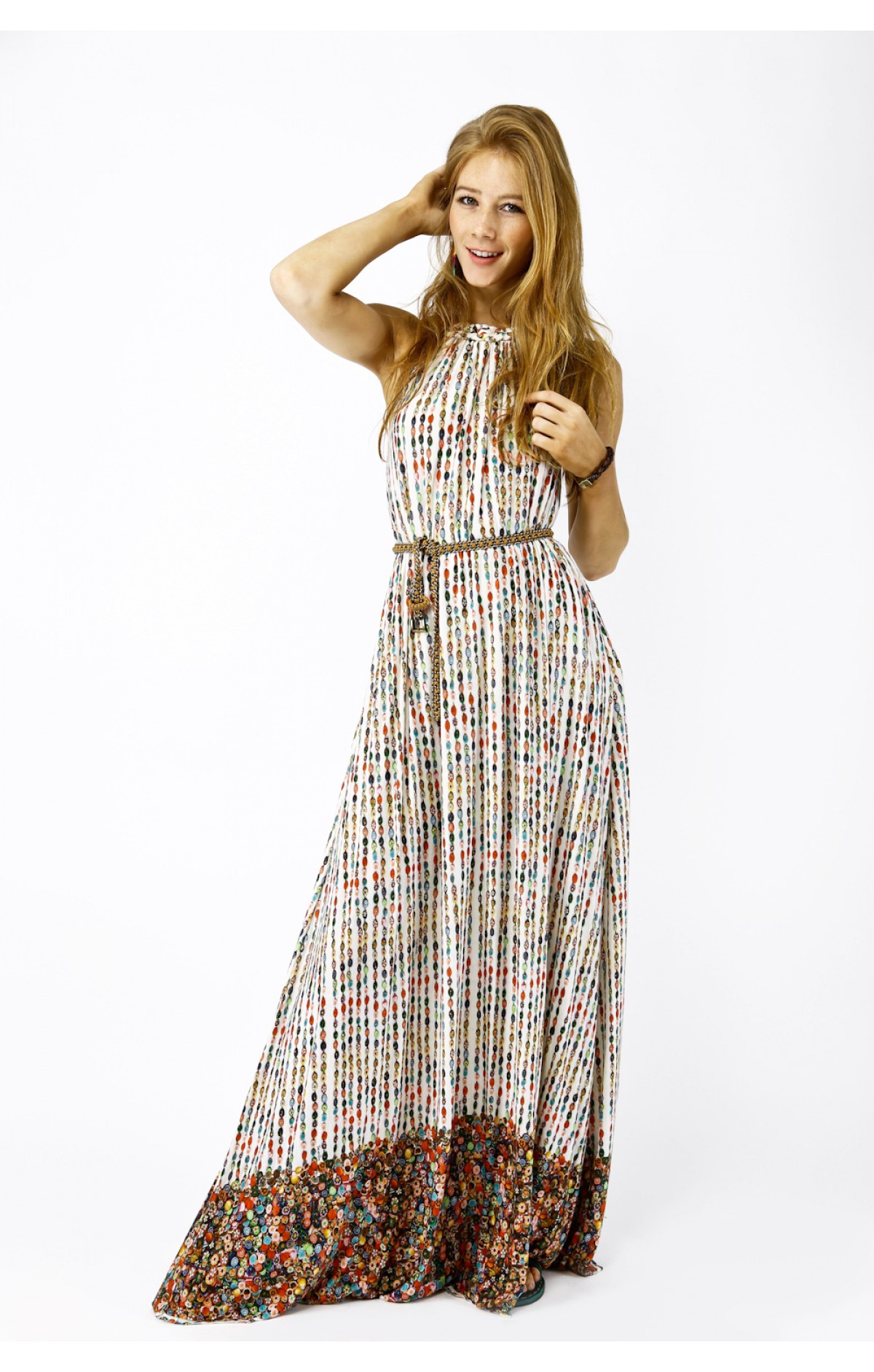 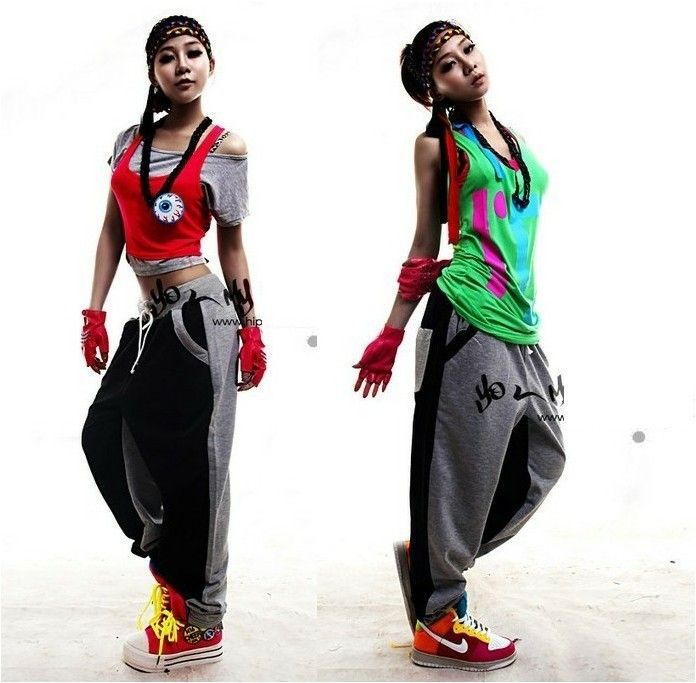 Pessoas são diferentes, mesmo quando possuem os mesmos corpos. Não se trata apenas de vestir um corpo, mas sim completar uma personalidade.
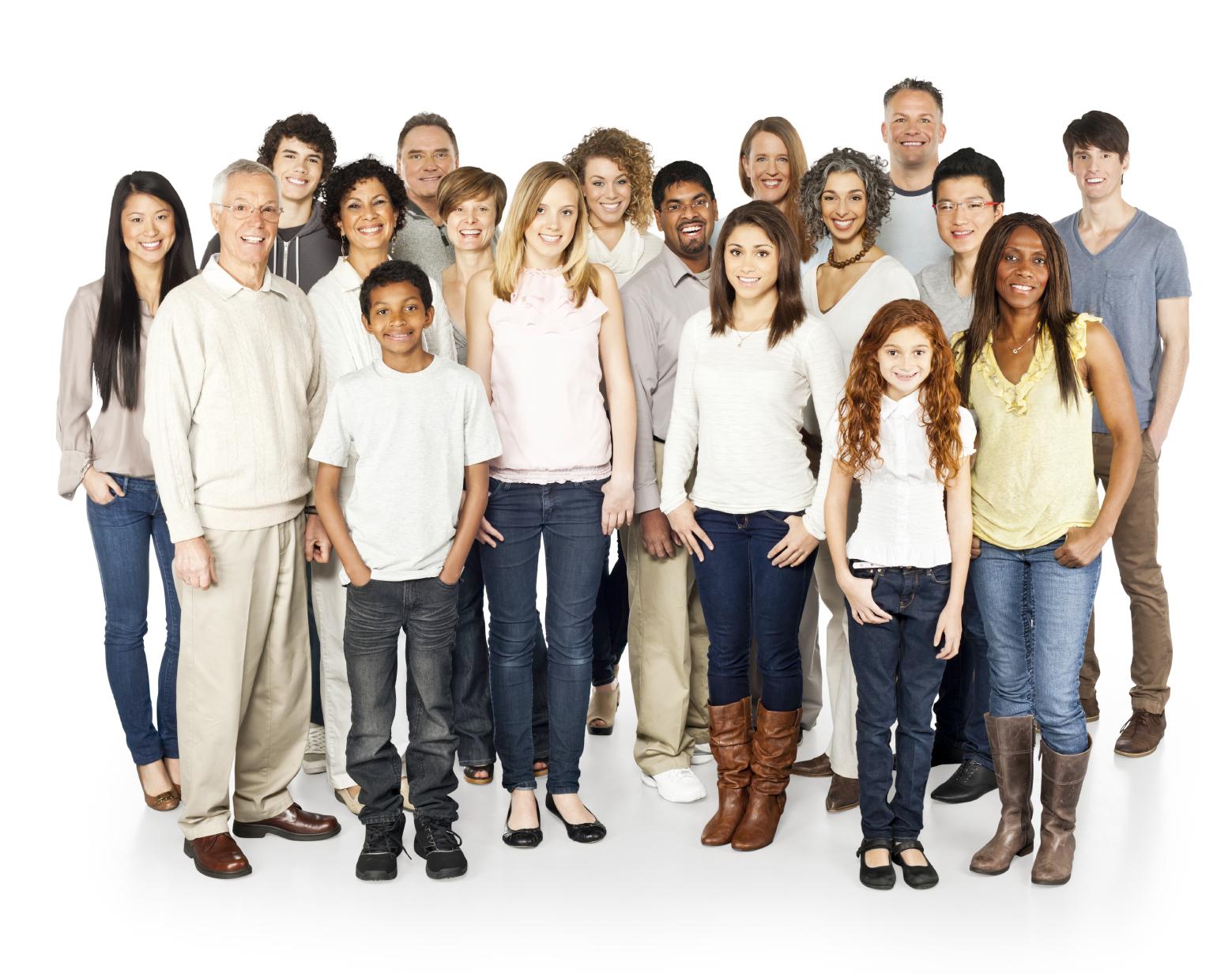 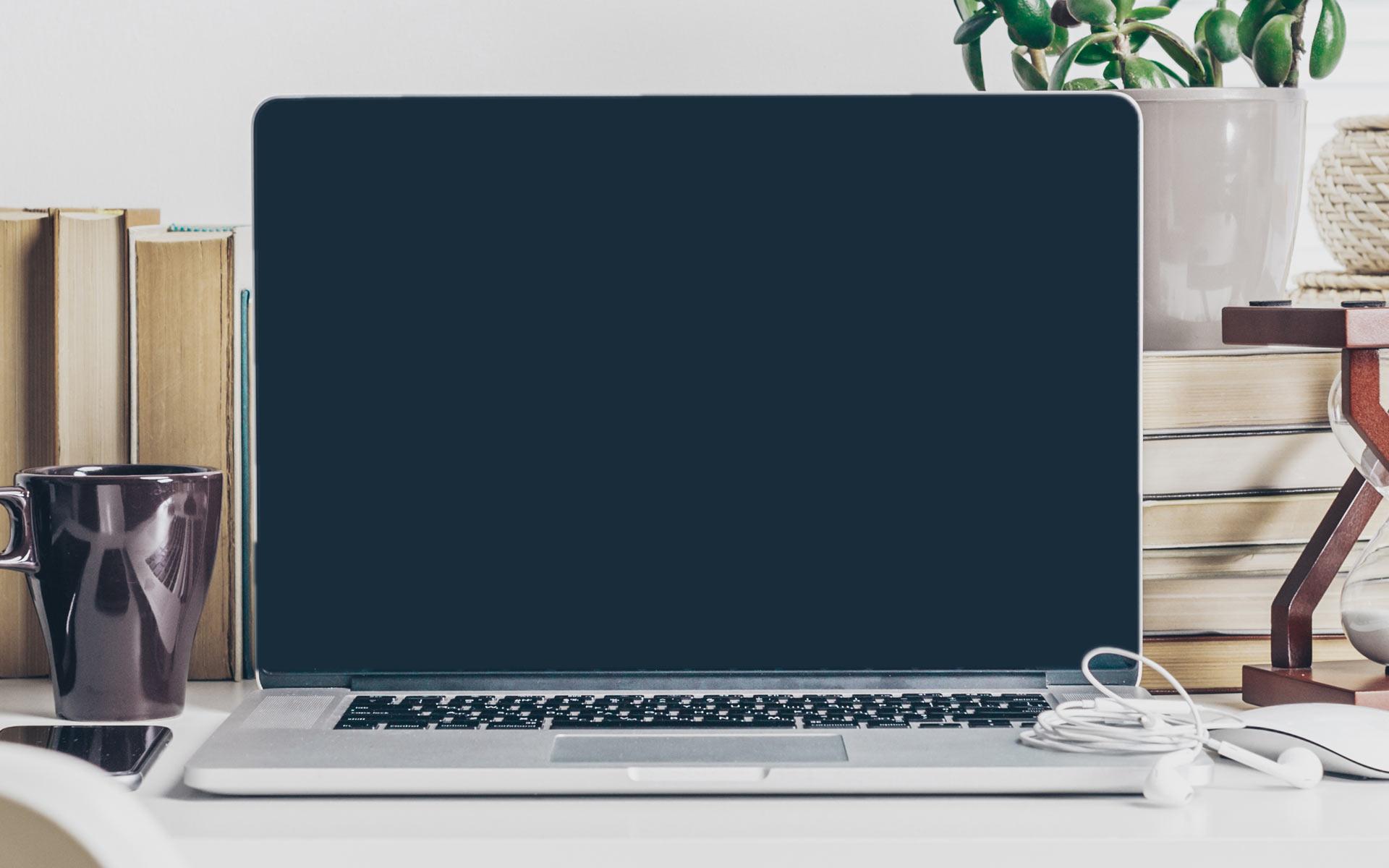 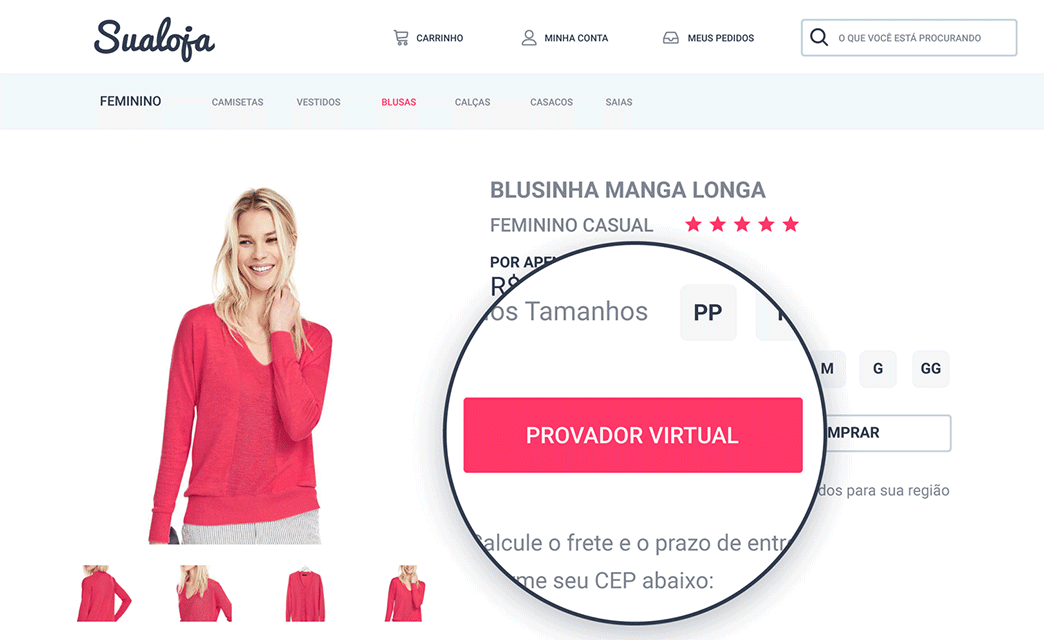 NAS COMPRAS ONLINE
Lojas com o provador
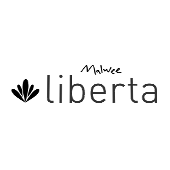 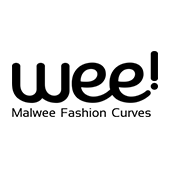 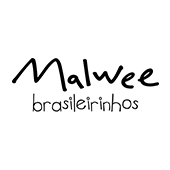 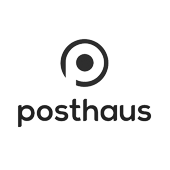 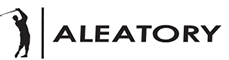 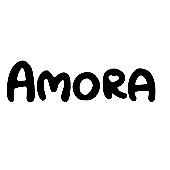 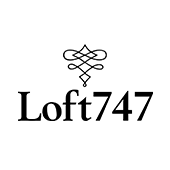 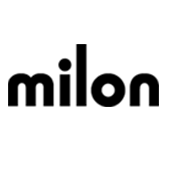 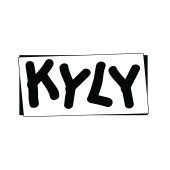 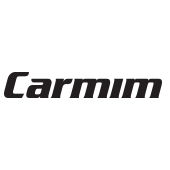 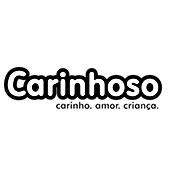 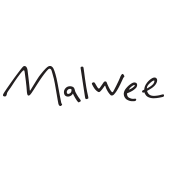 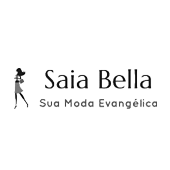 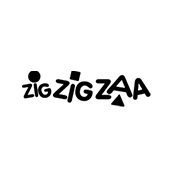 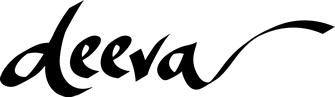 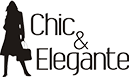 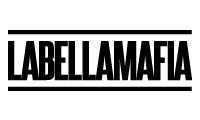 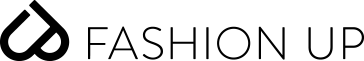 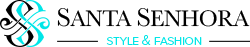 [Speaker Notes: imagem da fita métrica e do cartão do dizebay…]
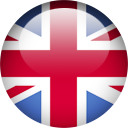 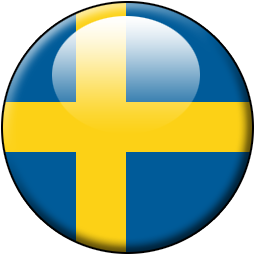 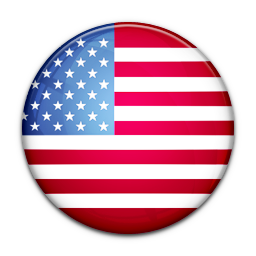 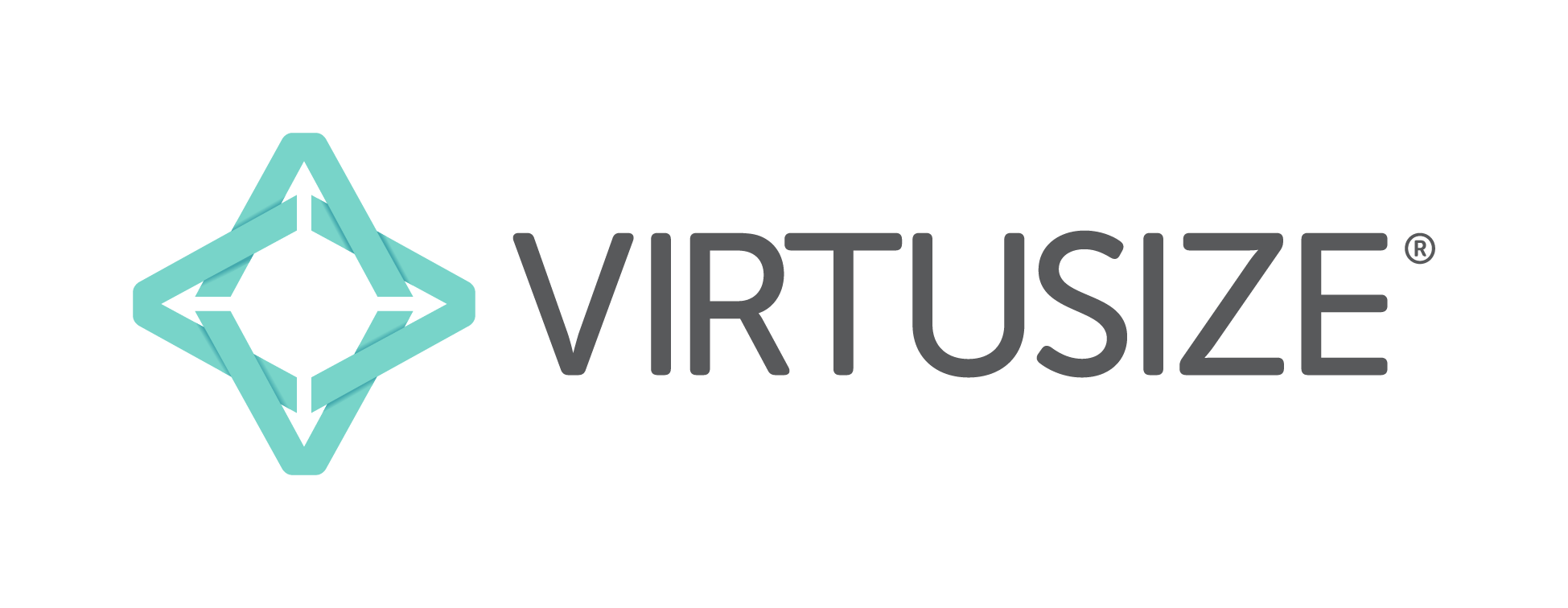 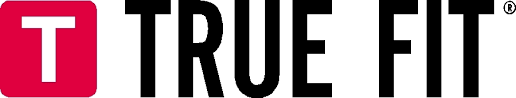 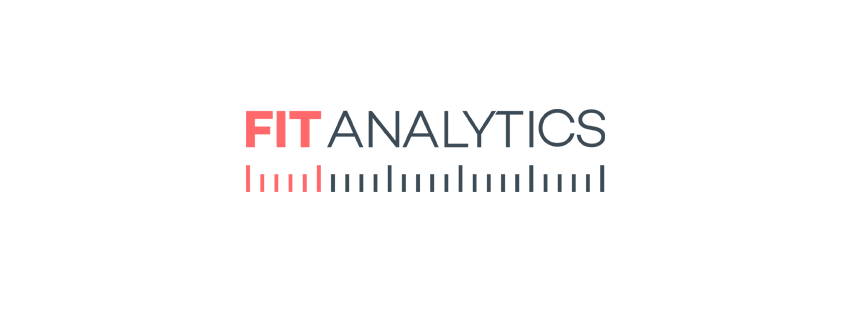 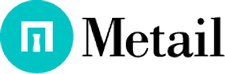 Fundação: 2011
Fundação: 2013
Fundação: 2010
Fundação: 2010
Fundação: 2011
Fundação: 2008
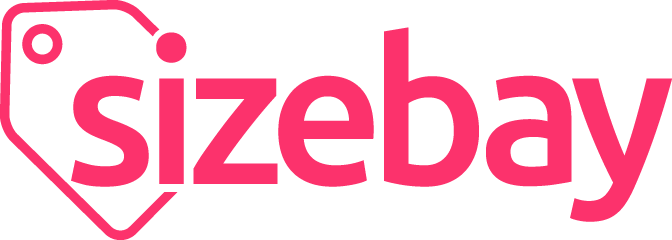 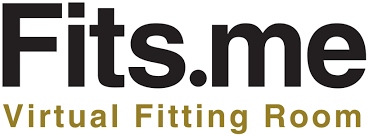 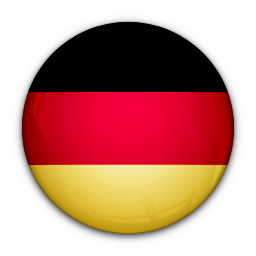 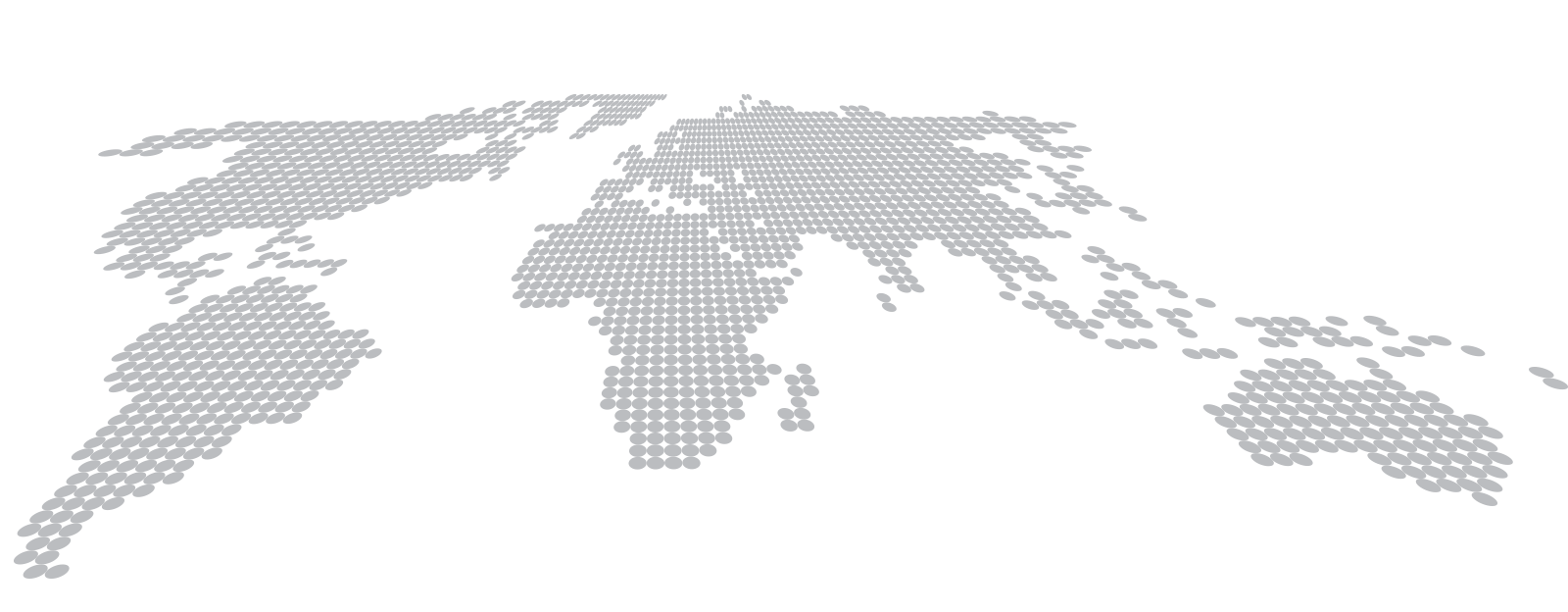 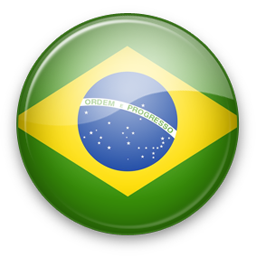 Fonte: crunchbase.com
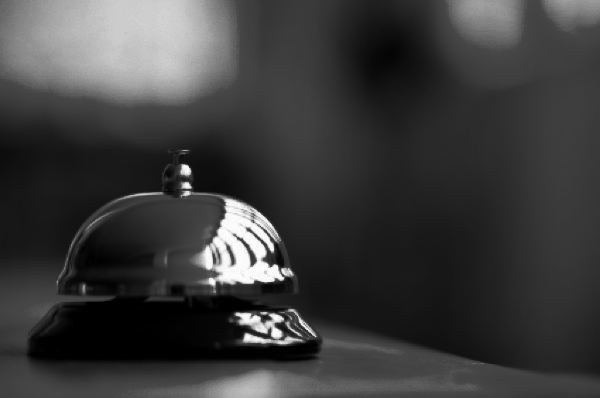 Marcelo Bastos
marcelo@sizebay.com
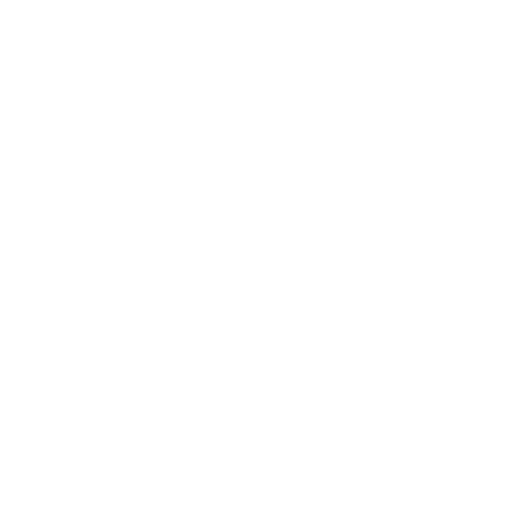 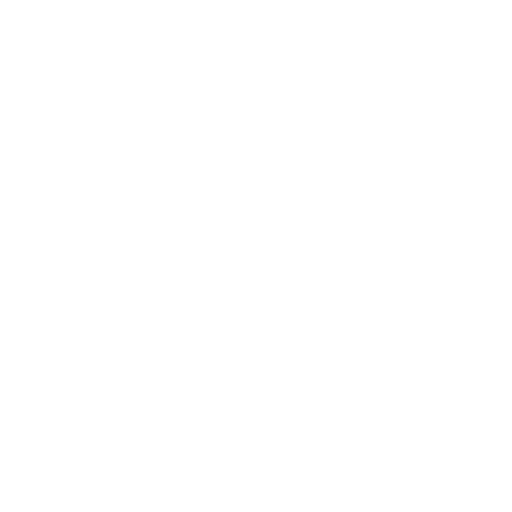 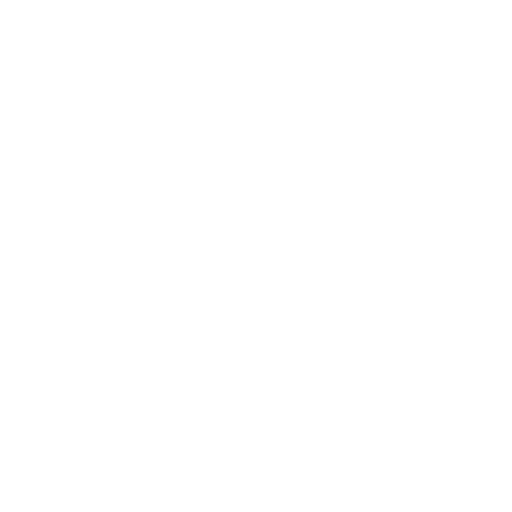